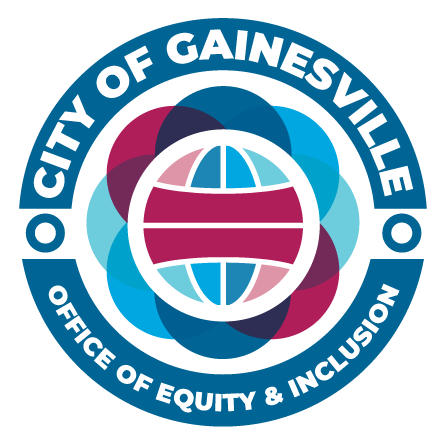 SMALL BUSINESS MENTORING PROGRAM
CITY OF GAINESVILLE
Our Purpose
Recruit established business owners to mentor small business owners who desire to grow and develop their businesses
Pair small businesses with larger more mature businesses for training  in order to enhance all aspects of their business operations.  (i.e. accounting, management, bonding, insurance)
2024 PROPOSED BUSINESS MENTORING CALENDAR
September 27, 2023                    	              Save-the-Date Flyer – Kickoff of 2024 City’s Business Mentoring Program
October 27, 2023                  	               Kickoff for 2024 Mentoring Program
November 29, 2023                    		Applications Due
December 15, 2023                    		Decision regarding selections made – Mentors and Protégés – Team  							Matchups (Notifications of Selections to Participants)
January 1, 2024                        		Program Begins
January 16-19, 2024                 		Hosting of Individual Sessions with Teams
January 31, 2024                      		Meeting with All Teams
January – December, 2024     		Monthly Meeting(s) between Mentor/Protégé Team
February – October, 2024    		Workshops
May 20-24, 2024                          		Mid-Year Check-In Sessions
December 5, 12 or 19, 2024      	                Commission Recognition and Graduation Celebration*      
	(*Commission Meeting Dates for December of 2024 are to be announced (TBA), so listed are  3 possible dates to      	 consider)
*The dates listed here may be subject to change.
Qualification, Responsibilities,
 & Benefits
for 
 Mentors and Protégés
Mentors must have the following qualifications
Business established -  a minimum of 3 years (previous experience in the industry may substitute for the 3 year minimum)
Credibility with colleagues and peers
•   The respect of peers and other professionals
•   Expertise in his or her field of knowledge
•   A willingness to commit time and energy to the relationship
•   Ability to help the protégés  establish and attain goals
Willingness to assist with training protégés (i.e. virtual, in-person, etc.)
Mentor Responsibilities
Typical mentor responsibilities include, but are not limited to:

• Acts as a resource for information about the profession
• Helps the protégés  develop new/improved capabilities in terms of skills    and knowledge in order to reach important goals
• Establishes trust with the protégés and maintains confidentiality
Challenges the protégés to think and analyze options
• Listens actively
Helps the protégés identify specific goals
• Provides vision and insight
• Offers constructive and meaningful feedback
Mentor Benefits
For mentors, the rewards of mentoring are the following:

• The personal satisfaction of giving back to Gainesville and  surrounding communities

• A legacy of personal knowledge, insight and experience

• Professional enhancement, higher visibility and prestige

• Expansion of professional network
Protégés should have the following qualifications
Desire to learn business essentials of owning & operating a business

• Ambition to succeed

• Strong commitment to goals and personal responsibility

• Ability to listen and follow through with directions
Protégé Responsibilities
Typical Protégé responsibilities include, but are not limited to:

 Make the initial contact with the mentor
• Maintain confidentiality at all times
 Respect the mentor’s time
• Be receptive to feedback and coaching
• Assess his or her individual needs
• Take advantage of opportunities presented by the mentor
 Follow through on commitments and goals set during the
   mentoring sessions
• Actively participate in the mentoring relationship
Protégé Benefits
• Assistance in defining business goals, strategies and options

• Help in building confidence to grow beyond the usual expectations

• Personalized training geared toward specific needs

• A sounding board for ideas and approaches

• Referrals to experts with specialized industry knowledge

Mentors may potentially enter into joint-venture arrangements with protégés to compete for, and perform on contracts.
The Matching Process
Office of Equity and Inclusion reviews applications received from mentors and protégés and pair teams based on the mentor’s field of training offered as well as protégé’s areas of interest for mentorship.

We will make the best-suited  partnerships based on information received from each applicant (mentors/protégés).

Mentors may train more than one protégé based on the mentor’s availability.
Establishing a Relationship:  Mentor
To prepare for your first meeting, you might want to:

• Summarize your goals and expectations for the mentoring   partnership.

• Review your protégés  profile and work experience.

• Address logistics of monthly/quarterly meetings, i.e., “How should we work together? Will we stay in touch between meetings, and how?”

Which skills do you desire to develop?


• How can I help you develop these skills?


• What attracted you to this program?
Cont.…Establishing a Relationship: Mentor
Next, interview your protégés. In preparation for that first one-on-one  meeting, review the interview questions below. Use these questions as a guideline to help you begin to get to know your protégé personally and professionally:

What is important to you?

Which area have you practiced the most?

What areas of business would you like to develop?

What skills do you have with which you are confident?

Six months from now, how would you like to have grown as a result of this mentoring relationship?

    What one thing can I do to ensure a positive experience for you    	 in this relationship?

    What should I expect from you in this mentoring partnership?
Establishing a Relationship: Protégés
To prepare for your first meeting, you might want to:

• 	Prepare your business profile or an updated résumé and or a 	detailed summary of your work experience.

• 	Summarize your professional goals.

• 		Identify your goals and expectations of the mentoring  	relationship.

Prepare a personal SWOT (Strengths, Weaknesses, Opportunities and Threats) analysis to help you and the mentor determine on which areas to focus.
Training Schedules…
Each team will meet and set up their own schedules based on each team member’s availability. Face-to-face training as well as virtual or phone conferences are acceptable.

Each team is expected to meet at least once monthly, but teams are encouraged to meet more often should schedules permit.
Program Quality Assurance
Office of Equity and Inclusion (OEI) will require a quarterly report as well as a final year-end report from each team member regarding the progress of their partnership

Information will be gathered such as: (not limited to these items)

Meeting dates, times, and locations
Goals vs. Progress
Areas of concern and etc.

Quarterly meeting with all teams to review progress and discuss feedback from quarterly surveys. 

Opportunity for Mentors/Protégés to discuss what does/doesn’t work and how we can improve program in the future.
What if the partnership doesn’t work out?
Compatibility-If it doesn’t fit…don’t force it!

If there is a desire for either mentor/protégé to dissolve the partnership,
 please submit a letter to our office with specific details as to why you feel the partnership is not working.  There is no guarantee, however, that there will be an opportunity for pairing during the course of the 1-year cycle allotted to each team to work together.
Mentor Program
Graduation
Upon successful completion of the City of Gainesville’s Small Business Mentoring Program, each company is eligible to graduate and receive a plaque as well as be recognized publicly at one of our televised City Commission meetings.
Sources:
AICPA Mentoring Program Guidelines. Retrieved from
https://us.aicpa.org/

International Mentoring Group. Retrieved from
https://mentoringgroup.com/

Perrone-Ambrose Mentor, Mentee Training. Retrieved from
perrone-ambrose.com

Society For Human Resource Management. Retrieved from
shrm.org

Association For Talent Development. Retrieved from
astd.org